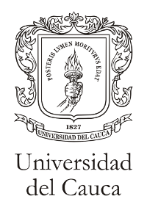 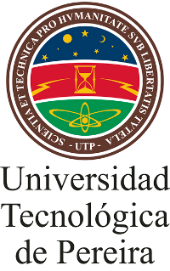 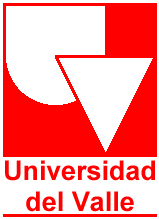 El Doctorado Interinstitucional en Ciencias Ambientales de la Universidad del Cauca
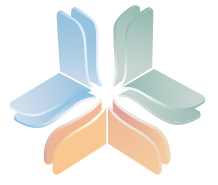 Invitan a la Defensa de Tesis

“XXXXXXXXXXXXXXXXXXXXXXXXXXXXXXXXXXXXXXXXXXXXXXXXXXXXXXXXXXXXXXXXXXXXXXXXXXXXXXXXXXXXXXXXXXXXXXXXX”, del  candidato/a a doctor/a Xxxxxx Xxxxxxxxxxx.
Director: XXXXX XXXX Ph.D              Codirector: XXXXXXX XXXX Ph.D

Fecha: 	Lunes XX de XXXXXX de 201X	
Lugar: 	XXXXXXX XXXXXX de la Facultad de Ciencias Naturales, 			                Exactas y de la Educación de la Universidad del Cauca
Hora: 	XX:XX xm